AntarcticaThe Continent Series
VMS Library 2008-2009
Satellite view
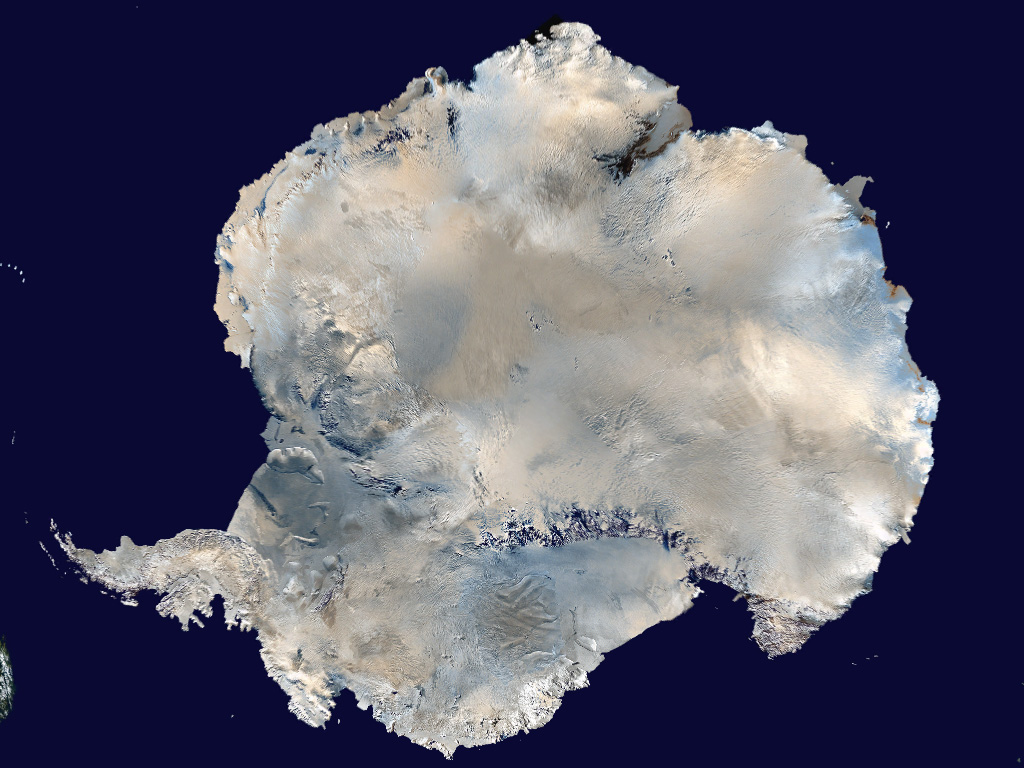 Longitude / Latitude
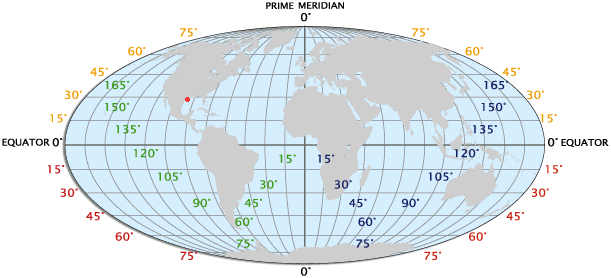 Interesting stuff
If Antarctica's ice sheets melted, the worlds oceans would rise by 60 to 65 metres (200 - 210ft)  - everywhere. 
Antarctica is the best place in the world to find meteorites. Dark meteorites show up against the white expanse of ice and snow and don't get covered by vegetation. 
One of the biggest icebergs ever (possibly the biggest iceberg ever) broke free from the Ross ice shelf in Antarctica in 2000. {183 miles long and 23 miles wide}
Interesting stuff part 2
It has been estimated that during the feeding season in Antarctica, a full grown blue whale eats about 4 million krill per day (krill are small shrimp-like creatures), that's 4 tons - every day for 6 months.  
The lowest ever temperature recorded was at the Russian Vostok station. It was - 89.6°C
The largest land animal in Antarctica is an insect, a wingless midge, Belgica antarctica, less than 1.3cm (0.5in) long.
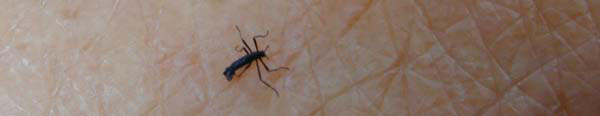 Territorial Water Claims
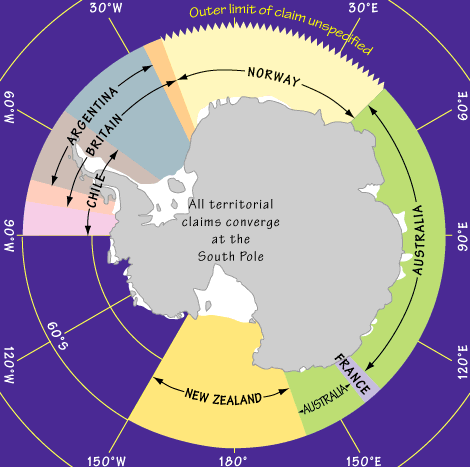 1 Amundsen-Scott United States 	
2 Maitri India 
3 Novolazarevskaya Russia
4 *Marion Island South Africa
5 Syowa Japan
6 Molodezhnaya Russia 	
7 *Alfred Faure, Iles Crozet France 
8 Mawson Australia 	
9 *Port aux Français, Iles Kerguelen France 	
10 Zhongshan China 	
11 Progress Russia 	
12 *Martin de Viviès, Ile Amsterdam France	
13 Davis Australia 	
14 Mirny Russia 	
15 Vostok Russia 	
16 Casey Australia 	
17 Dumont d’Urville France 	
18 *Macquarie Island Australia 	
19 McMurdo United States 	
20 Scott Base New Zealand 	
21 Rothera United Kingdom 	
22 San Martin Argentina 	
23 Vernadsky Ukraine 	
24 Palmer United States 	
25 Capitan Arturo Prat Chile 	
26 +Presidente Eduardo Frei Chile 	
27 +Escudero Chile 	
28 +Great Wall China 	
29 +Bellingshausen Russia 	
30 +Artigas Uruguay 	
31 +King Sejong Korea 	
32 +Jubany Argentina 	
33 +Arctowski Poland 	
34 +Comandante Ferraz Brazil 	
35 General Bernardo O’Higgins Chile 	
36 Esperanza Argentina 	
37 Marambio Argentina 	
38 Orcadas Argentina 	
39 *Bird Island United Kingdom 	
40 *King Edward Point United Kingdom 	
41 Belgrano II Argentina 	
42 Halley United Kingdom 
43 *Gough Island South Africa 
44 Neumayer Germany 	
45 SANAE South Africa 	
46 Troll, Norway
47 Concordia, France/Italy
*Stations north of 60°S
Antarctic Bases
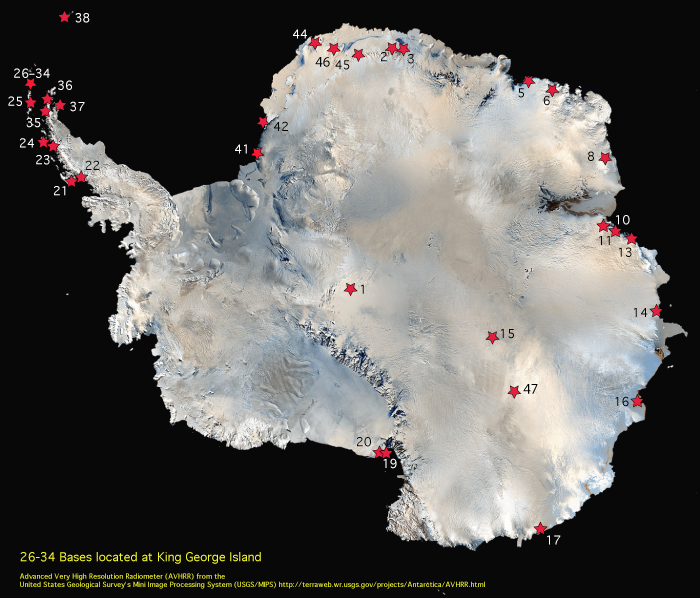 USA
#1  	 Amundsen-Scott 
#19	 McMurdo
#24	 Palmer
USA Bases
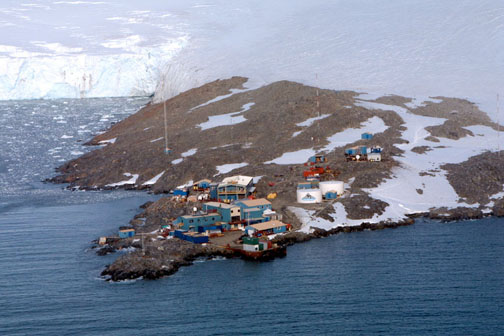 Palmer
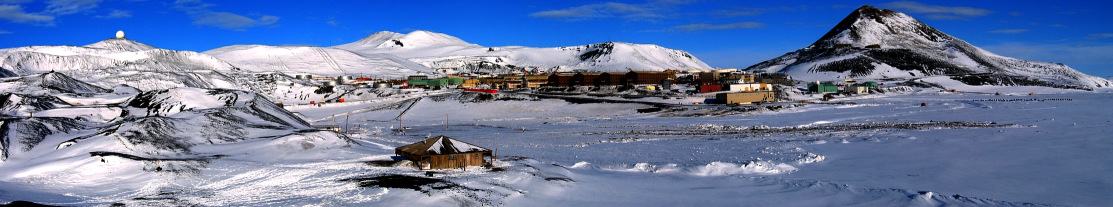 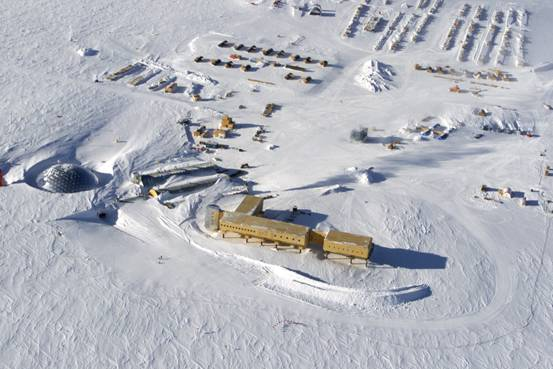 Amundsen-Scott South Pole
McMurdo
Geology
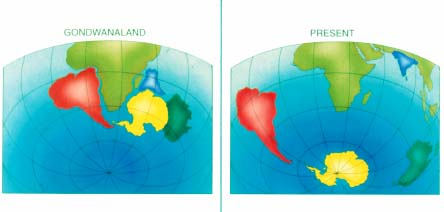 Magnetic South Pole
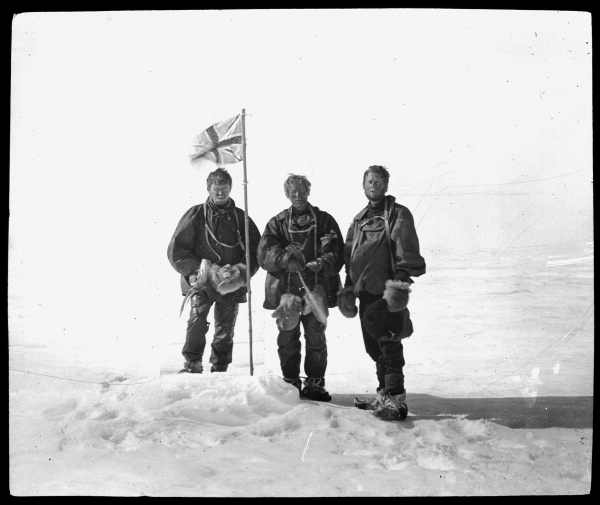 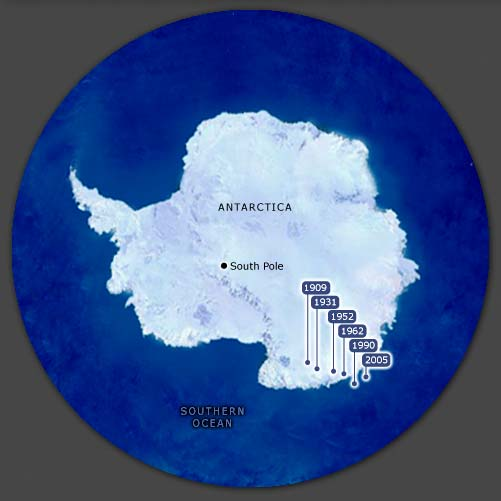 Physical Features
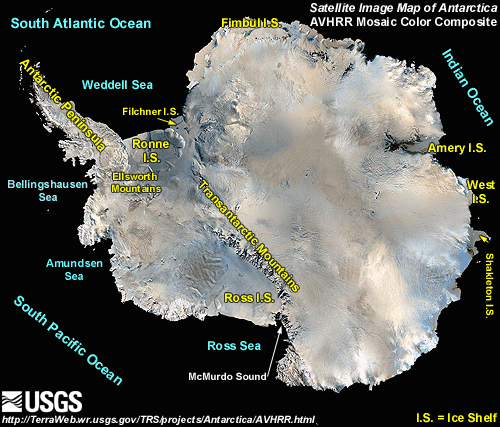 Plant Life
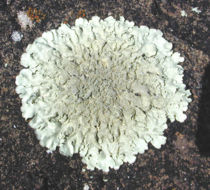 2% of the continent                      is ice free
150 lichens
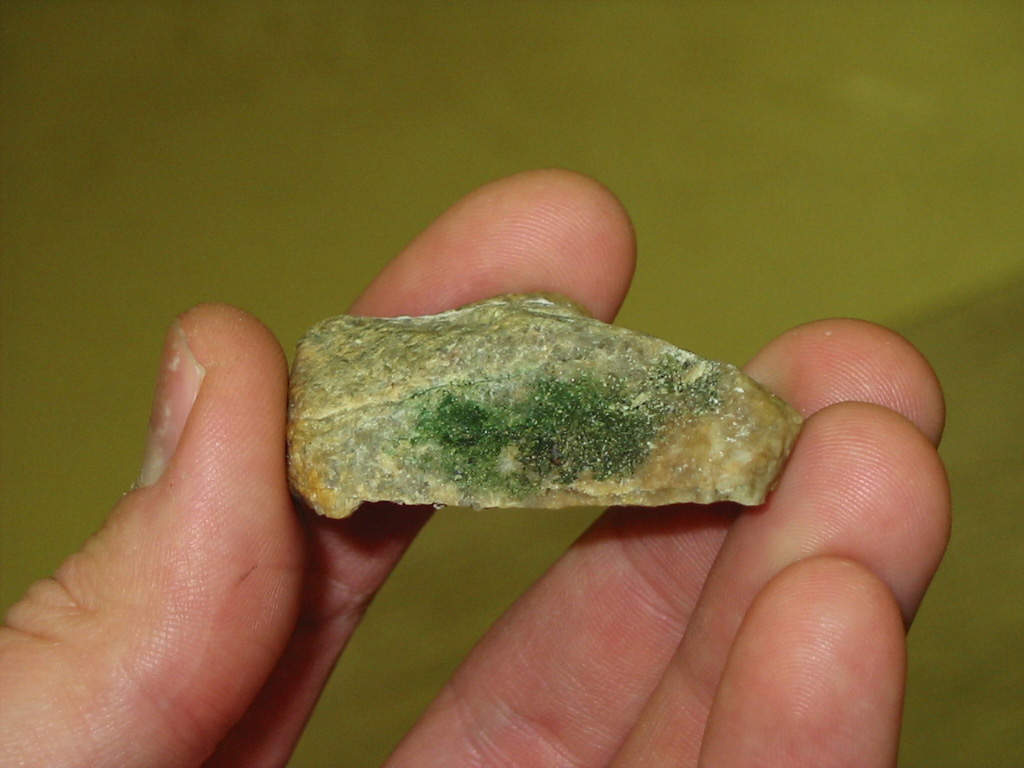 30 mosses
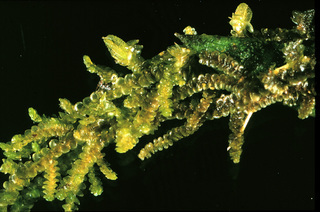 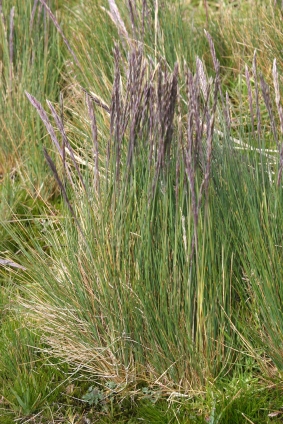 One liverwort
Artic Hair grass
Animal Life
Weddell seals  
Live up to 18 years
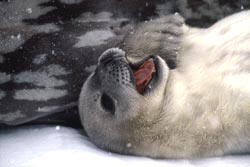 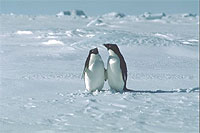 Blue
Fin
Humpback 
Minke
Orca
Sei
Sperm
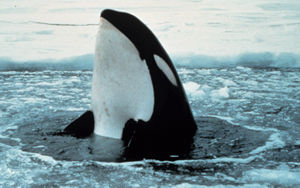 Adelie penguin 
20 inches tall, 12 pounds
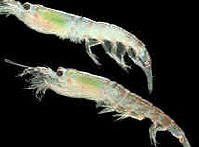 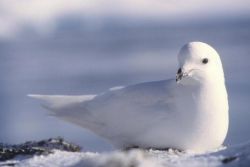 Krill 
They are 1-6” in length
Snow Petrel
Live 14-20 years
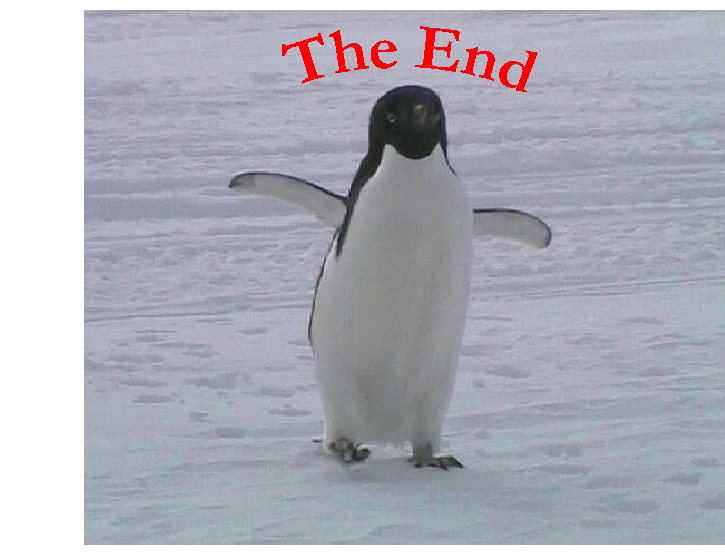 This powerpoint was kindly donated to www.worldofteaching.com




http://www.worldofteaching.com is home to over a thousand powerpoints submitted by teachers. This is a completely free site and requires no registration. Please visit and I hope it will help in your teaching.